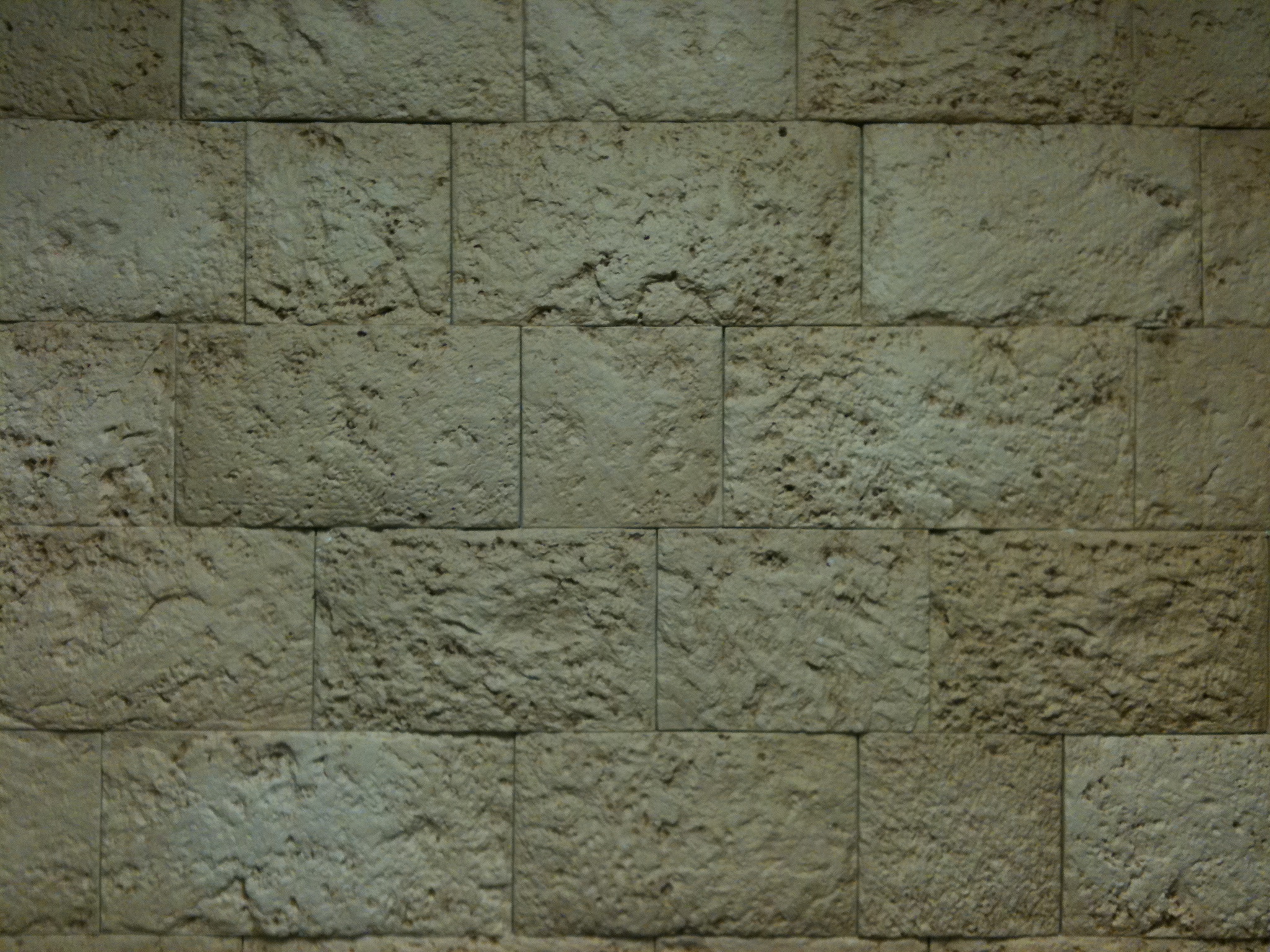 Revelation
Chapters 8 & 9
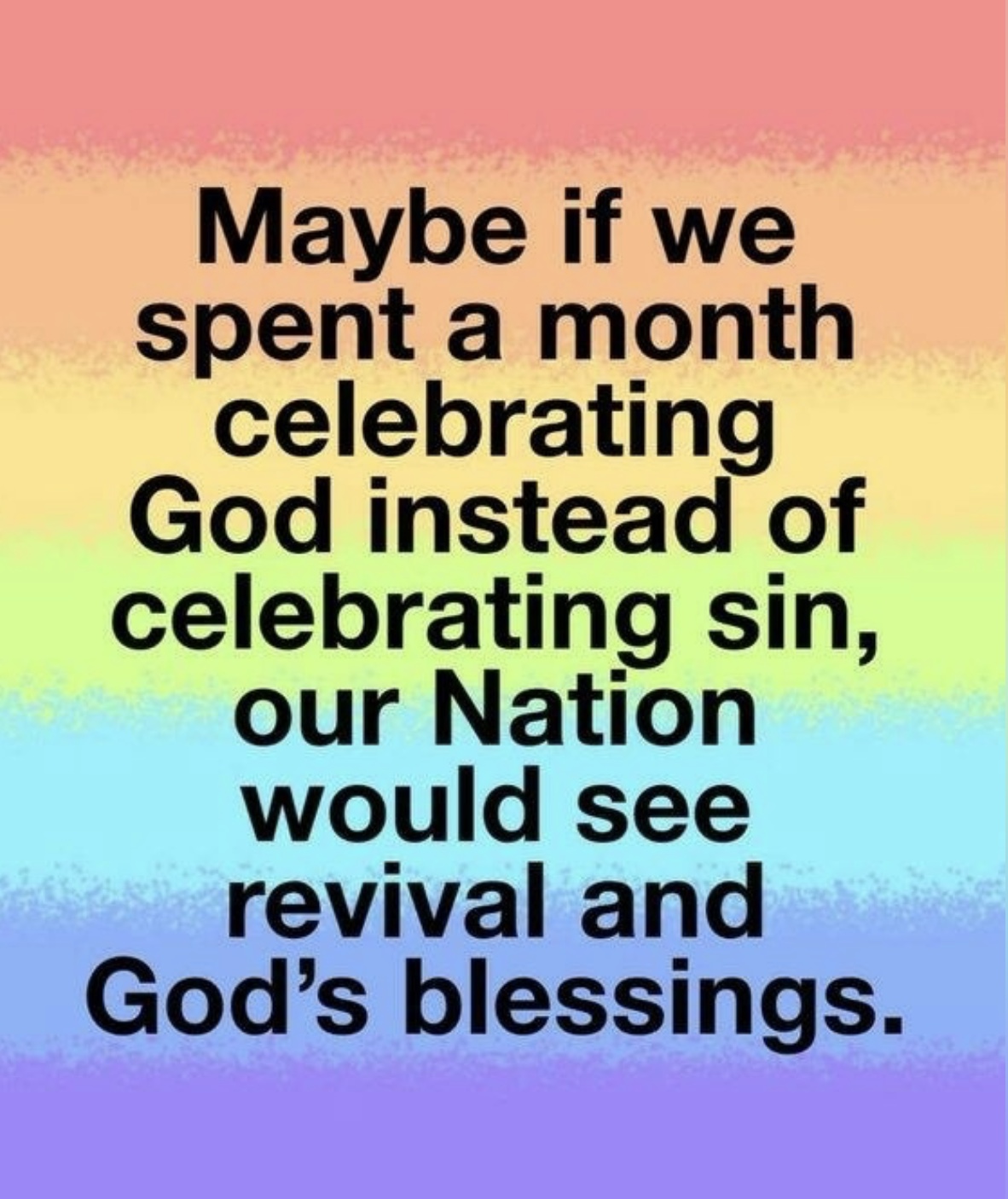 Trumpet & Bowl Events
Consist of:
	
	    Form					Function
    
	What is it?			What is its Purpose?

How Does it Work?		    Why is it There?
Trumpet & Bowl Events
Consist of:
	
	    Form					Function
    
	What is it?			What is its Purpose?

How Does it Work?		    Why is it There?
Our Upcoming Test of Adultery
The Woman (Wife) on the Beast        Rev 17:3-6                     
       “Let Loose” Judgments     	    Rev 8:1-6
	Grain Offering			    	          Rev 8:7
	Curses into Water             	          Rev 8:10
	Water Becomes Bitter       	          Rev 8:11
	Drink Bitter Water            	 	    Rev 14:8
	Belly Swells & Thigh Rots
		Scorpion Stings          	          Rev 9:10